Key Initiative (one of six; AJ Lead):
Invest in strategic interdisciplinary research

… Lehigh will make key investments in faculty hires, facilities renovation and construction, and support for the development of large grant proposals. We will build an interdisciplinary structure that supports high-paced, high-reward research. 
We aim to double our research output within 10 years.
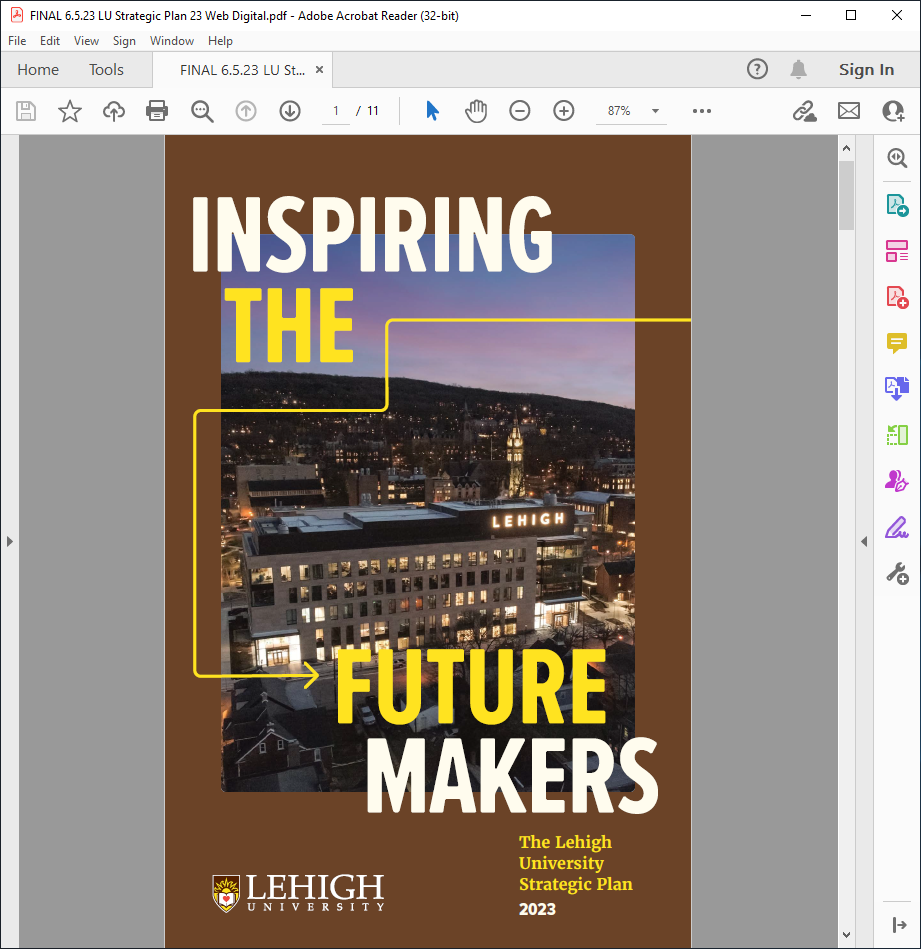 Foundational Initiative (one of four; DP Lead):
An expanded and strengthened research environment

… expand and enhance research facilities, improve our ability to partner with key external stakeholders, increase support for faculty seeking external funding for their work, and invest in the support and development of graduate students, postdocs and research staff.
Dom Packer (AVPR)
Ainsley Lamberton (Program Manager)
Kate Bullard (Director of Research Development)
1
Process & status - I
Working Group submits consolidated recommendations
Strategic Planning:
Research for Impact
Fall 2022
June 2023
August
2022
February 2023
Strategic Plan announced

Two research related initiatives
Solicit broad ideas from across campus

Symposium
>50 presentations at Symposium
Faculty groups
Research for Impact working group
Kate Bullard
Invest in Strategic Interdisciplinary Research
Establish New University Research Centers
Focus Areas: 
Assessing and improving health by working outside of healthcare settings 
Interdisciplinary research and creative work to understand conflict and change
Innovation for sustainable and resilient infrastructure and communities
Key investments: faculty hires, facilities renovation & construction, and support for the development of large grant proposals. 
We aim to double our research output within 10 years.
3
Process & status - II
Opportunities for Research Leadership

Selection Rubric:
Importance of the work 
Innovative nature of the work
Alignment with Lehigh’s expertise
Capacity to build depth and gain distinction
Sustainability of the work
17 letters of intent
11 submissions (2 combined)
Consistency and Consensus
Study teams
with external reviewers
Deans, Colleges, M&Q, selected Alumni
Additional conversations with 6 potential centersCenter announcement
Announcement (8/7)
Letter of intent (8/31)
September & October
December
August
2023
November
January
Info Sessions
Preliminary Feedback
White papers due 10/30
Recommendations to President and Provost
Proposing Teams
Dom Packer
Kate Bullard
Ainsley Lamberton
Outcomes
One University Research Center (URC) to be formed now 

Catastrophe Modeling for Climate, Resilience, and Equity
Outcomes
Planning grants for two ideas to support further development:
Precision Health to Promote Community Well-Being
Resilient Infrastructure and Sustainable Energy (RISE) to Build Thriving Communities
Outcomes
Conflict and Change Proposals
Two (Group-based Animosities and Future of Work and Labor) were considered the strongest and will be supported to connect with outside experts 
We are planning for a renewed call for proposals in this area after consulting with proposers and others
Outcomes - lessons learned
Many outstanding ideas were generated, including ones that emerged because of this process 
Some faculty/groups have more experience with the development of these kinds of proposals 
We can and should provide better guidance and support for those assembling large-scale efforts
More opportunities for developing interdisciplinary ideas are needed
Health Outside of Healthcare Settings
Center for Precision Health to Promote Community Well-being (Choi et al.): The goal of this center will be to develop a sustainable framework to create next-generation technologies that work under a Vital Conditions framework through community-engaged multisystemic partnerships.
Cell to Systems Center (Vavylonis et al.): The overarching goal of the Center will be to be a leader in computational systems biology, to advance our understanding of processes from the molecular up that define health and disease, and to generate data that enable new software development and accelerated experimentation. 
AI and Tech (Chuah et al.): This group aims to develop university wide collaboration to develop applications of AI and other technology to support health.
9
Sustainable and Resilient Infrastructure and Communities
RISE (Kishore et al.): This team proposes a research center of excellence dedicated to innovations that enable net-zero infrastructure.The center will target innovations that address decarbonization, data, and disruptions to improve sustainability and resilience of key infrastructure systems.
Catastrophe Modeling (Bocchini et al.): This center builds upon Lehigh’s outstanding strengths in this field and positions us as the world leader on this topic. Through additional hires, the center will move further into the area of resilience, while taking into account issues of ethics and equity. 
Small Cities (Hiatt et al.): The Center will serve as a cornerstone for impactful community-centered collaborations that address persistent and complex societal challenges, locally and in small cities regionally. These challenges include: resilient and equitable housing, environmental and public health and heritage preservation and cultural resilience.
10
Sustainable and Resilient Infrastructure and Communities
Sseeds (Pimputkar et al.): The overarching mission of the SSEEDS center is to develop, characterize, and model ‘new’ ultra wide bandgap semiconducting materials and associated innovative processes to synthesize and integrate these non-toxic, earth-abundant materials via direct epitaxy or heterogeneous integration into devices, leading to the demonstration of next-generation, energy-efficient extreme power electronics and optoelectronics applications.
Reimagining Chemicals (Rangarajan et al.): The team’s vision is a re-engineered chemical industry that: (1) converts waste sources of carbon, oxygen, hydrogen, and nitrogen to make chemicals and energy carriers that are carbon neutral and circular; (2) leverages renewable energy to drive these reactions; and (3) employs molecules and materials that are earth abundant and environmentally benign. This requires completely redesigning our chemical processes so that molecules and materials identical to (or analogous) to those we use today are produced from sustainable energy and carbon sources using green routes that significantly reduce our carbon footprint.
11
Conflict and Change
Center for the Future of Work and Labor (Mickel et al.): The team changed the name to reflect the larger focus of the effort. The center will investigate questions such as, What is the future of work? How do people of different identities experience the management of organizations using methods, data, and approaches that transcend disciplinary boundaries?
Group Based Animosities (Gill et al.): The center would draw on critical, creative, humanistic, and social-scientific traditions of inquiry to better understand the dynamics of group-based animosities on a variety of scales, from the interpersonal to the international. 
Futures ColLABorative (Eichler-Levine et al.): The specific objective of the proposed Center is to bring together leading thinkers in the arts, humanities, social and natural sciences, engineering, and medical fields, to collaboratively imagine and engage meaningful, sustainable, and just human futures.
12
(More) Questions?
13